ГБУ «Региональный центр обработки информации и оценки качества образования»
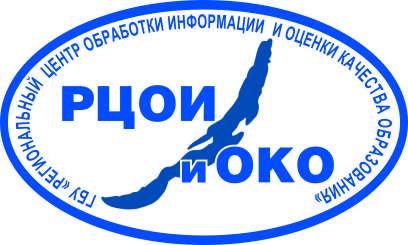 Система Тест ВМ в управлении качеством образования
Минуева Э.Э., главный специалист отдела ОКО
Ряд причин, снижающих эффективность управленческой деятельности руководителей ОУ:
недостаточное внимание к информационному обеспечению; 
неупорядоченность информационных потоков; 
перегруженность руководителей ОУ и сотрудников аппарата работой с различными видами информации; 
отсутствие четкой постановки делопроизводства; 
использование примитивных средств оргтехники; 
нечеткость в распределении обязанностей работников; 
низкий уровень информационной культуры и др. 

А.Н. Майоров. Мониторинг и проблемы информационного обеспечения образованием. Школьные технологии. 1999, №№ 1-2. с. 38-54
ГБУ «Региональный центр обработки информации и оценки качества образования»
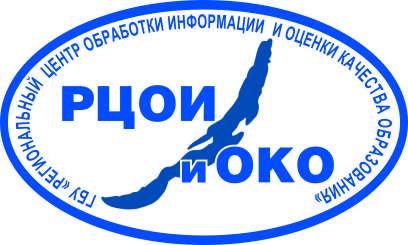 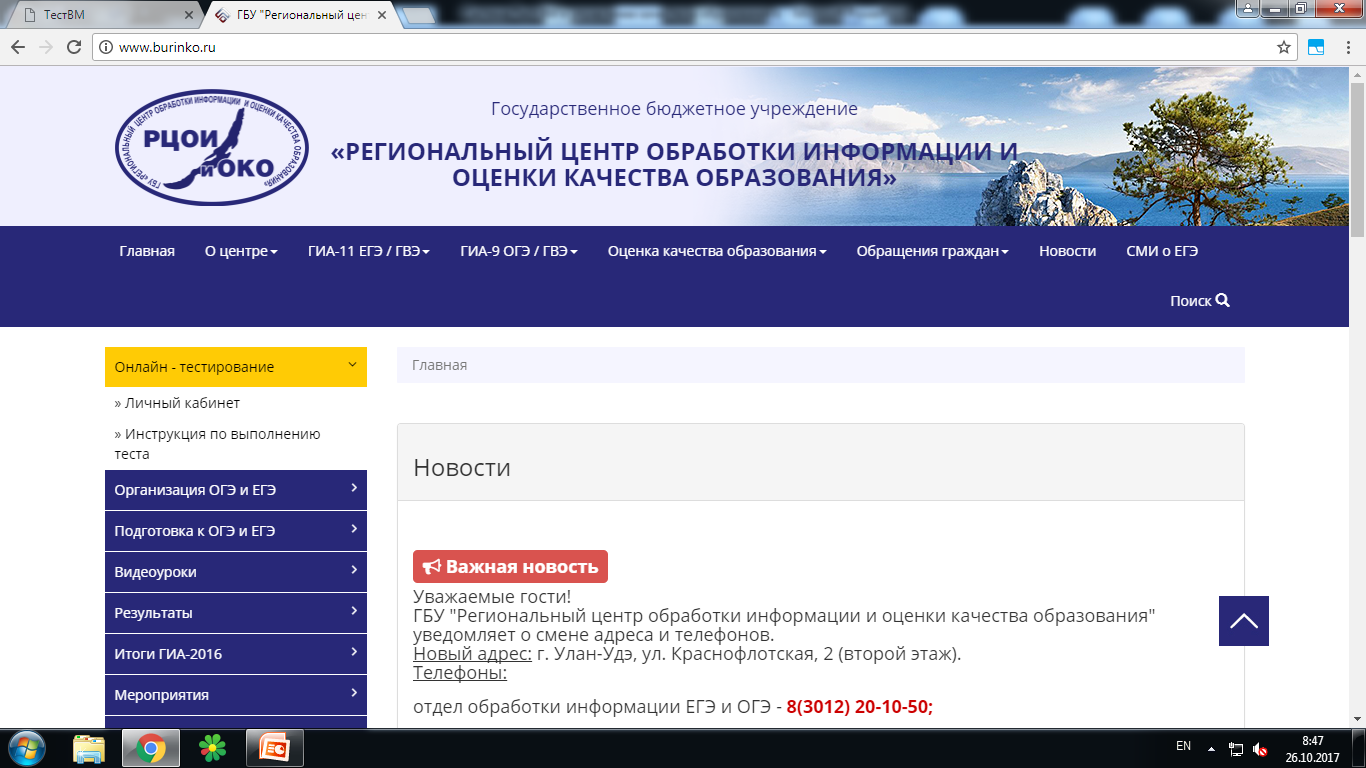 ГБУ «Региональный центр обработки информации и оценки качества образования»
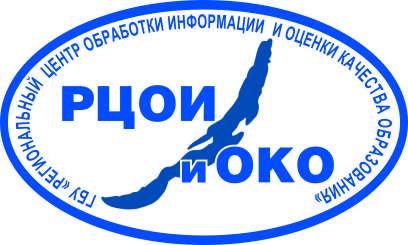 Основные возможности: 
Онлайн-тестирование;
Внешняя экспертиза тестовых заданий;;
Формирование статистических отчетов;
Формирование неограниченного числа банков тестовых заданий различной структуры и содержания, в том числе с вложенной структурой и различной балльной стоимостью. 
Расширенные функции для визуализации результатов тестирования на уровне одного учащегося, класса, образовательной организации, района, региона в целом; 
Сбор сведений об образовательной организации (Паспорт школы);
построение профиля качества;
отслеживание динамики результатов и др.
ГБУ «Региональный центр обработки информации и оценки качества образования»
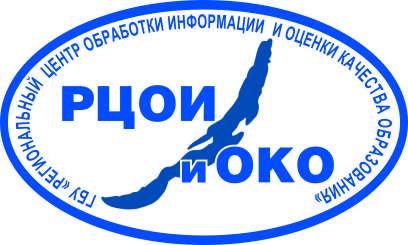 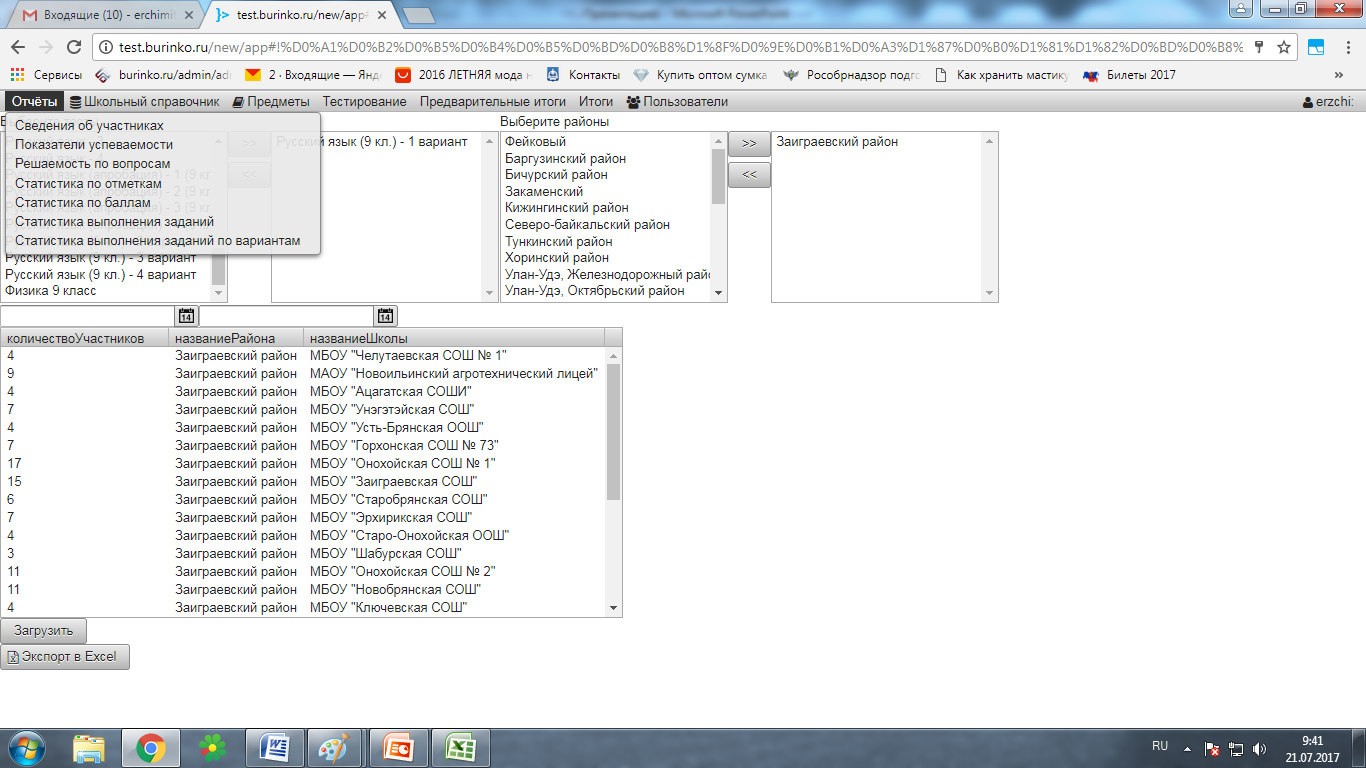 ГБУ «Региональный центр обработки информации и оценки качества образования»
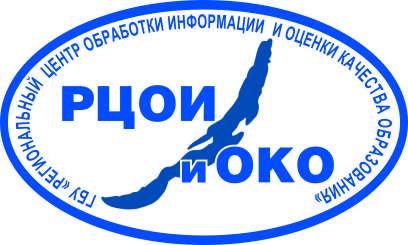 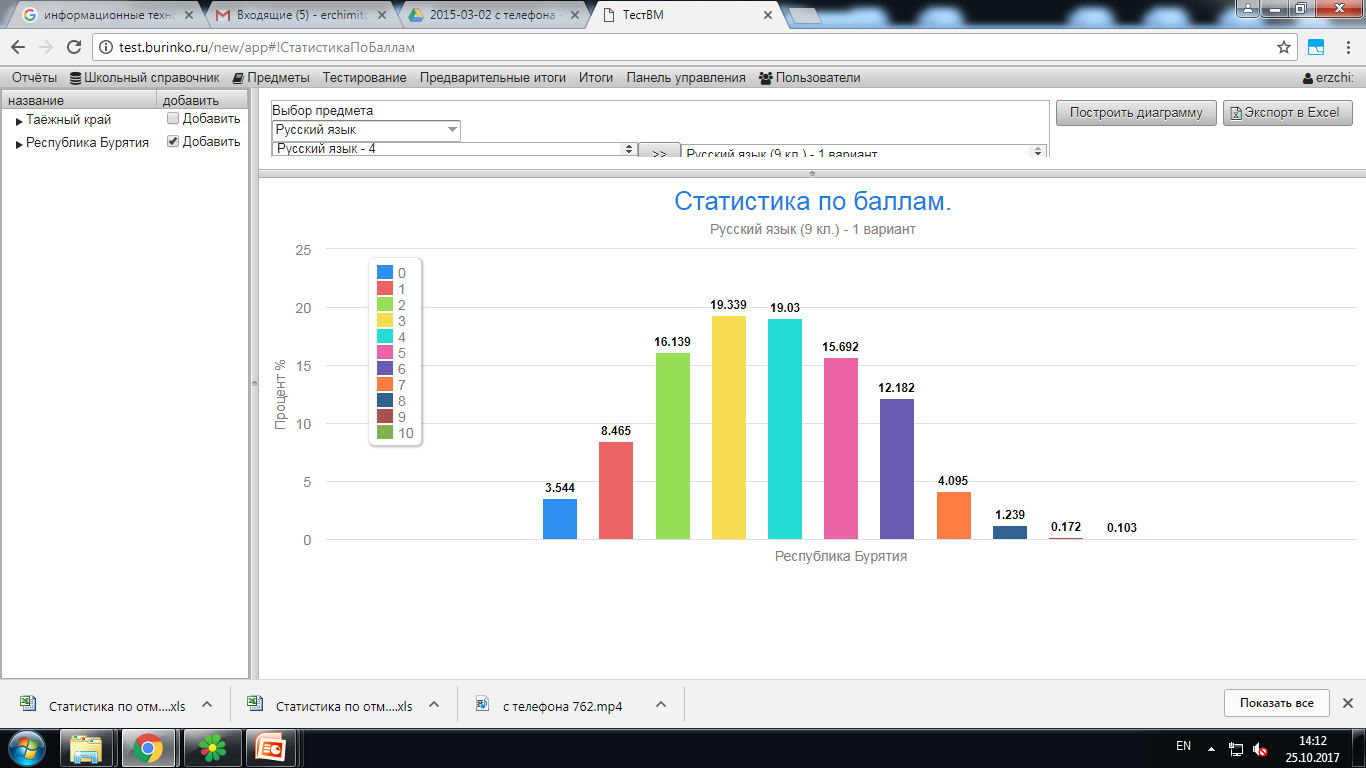 ГБУ «Региональный центр обработки информации и оценки качества образования»
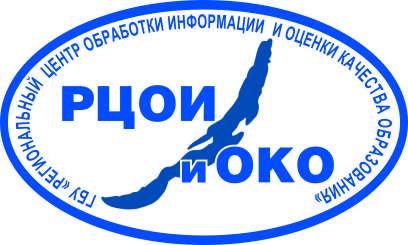 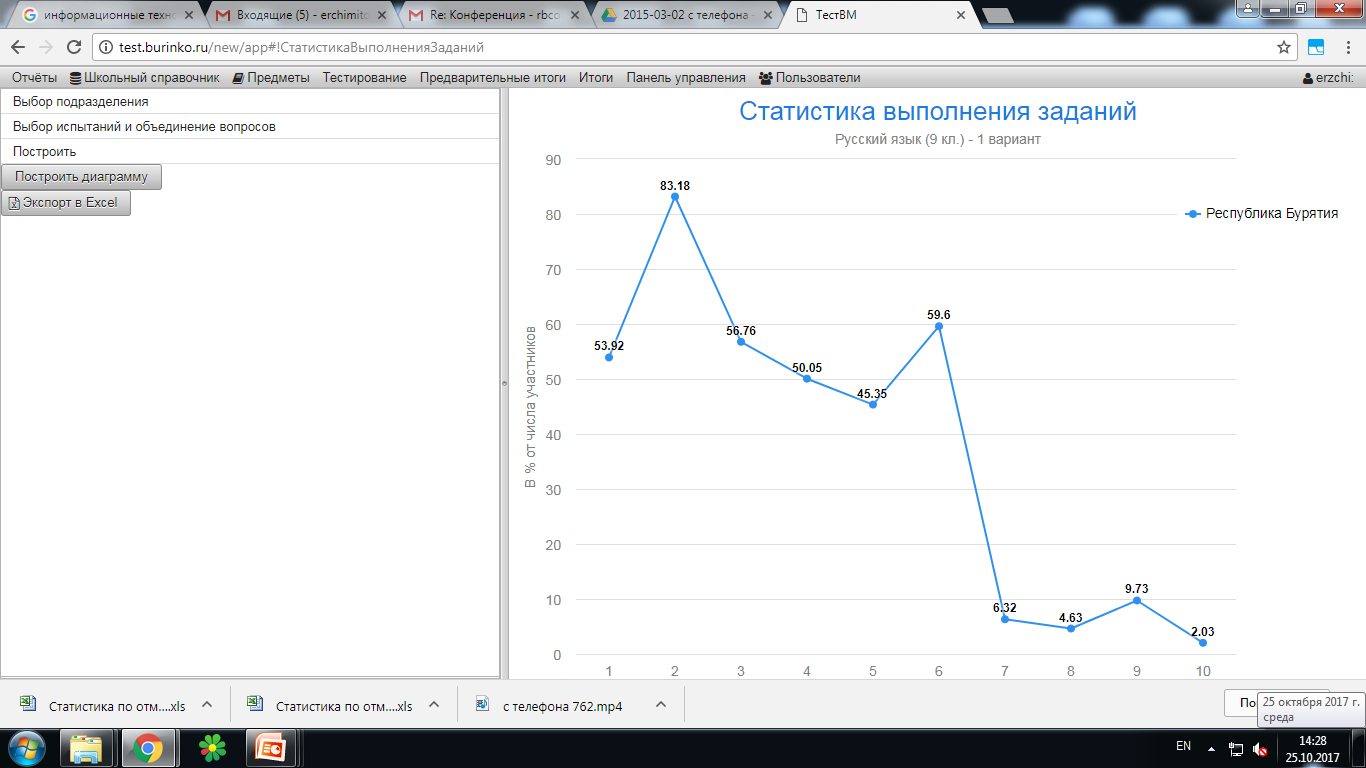 ГБУ «Региональный центр обработки информации и оценки качества образования»
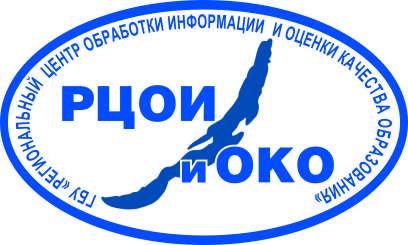 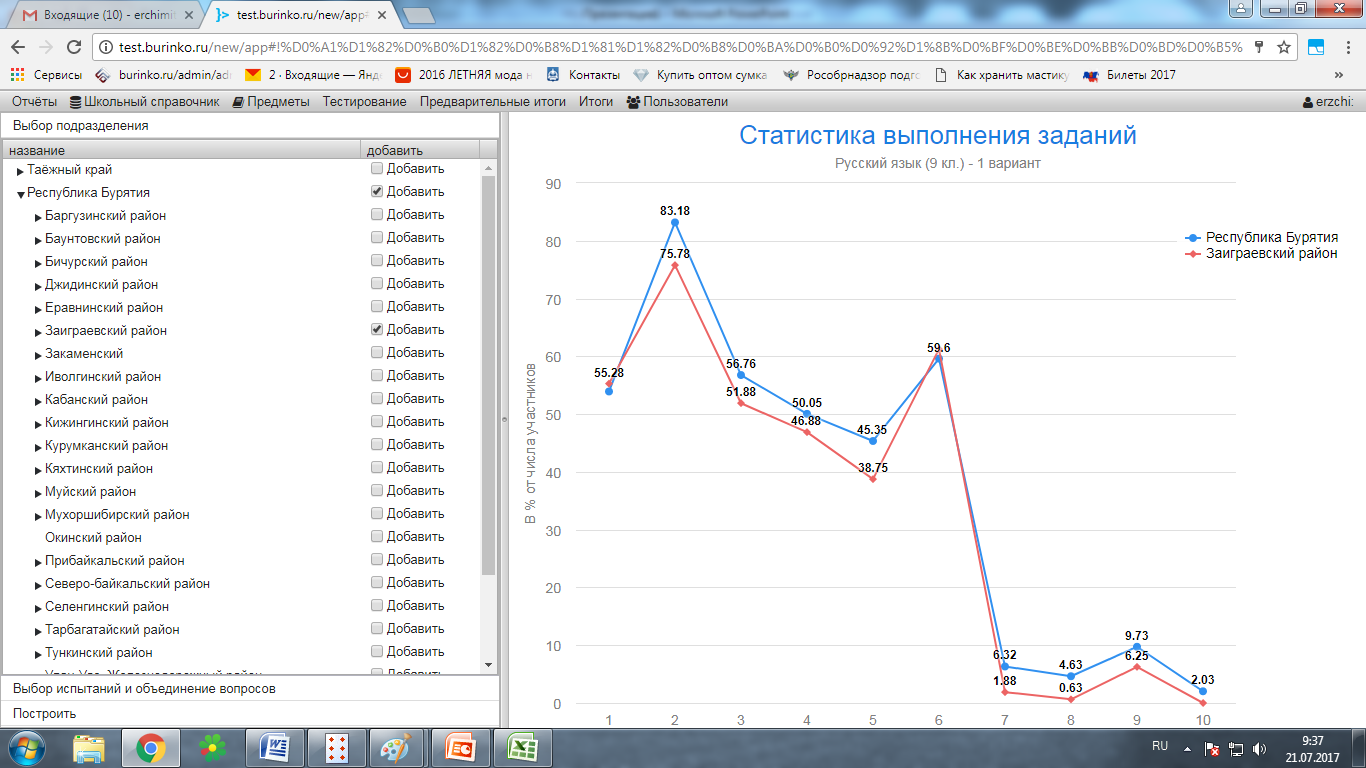 ГБУ «Региональный центр обработки информации и оценки качества образования»
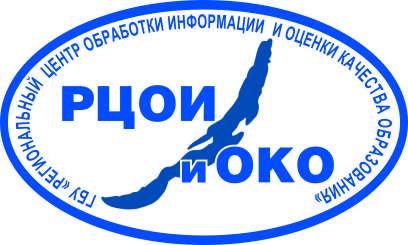 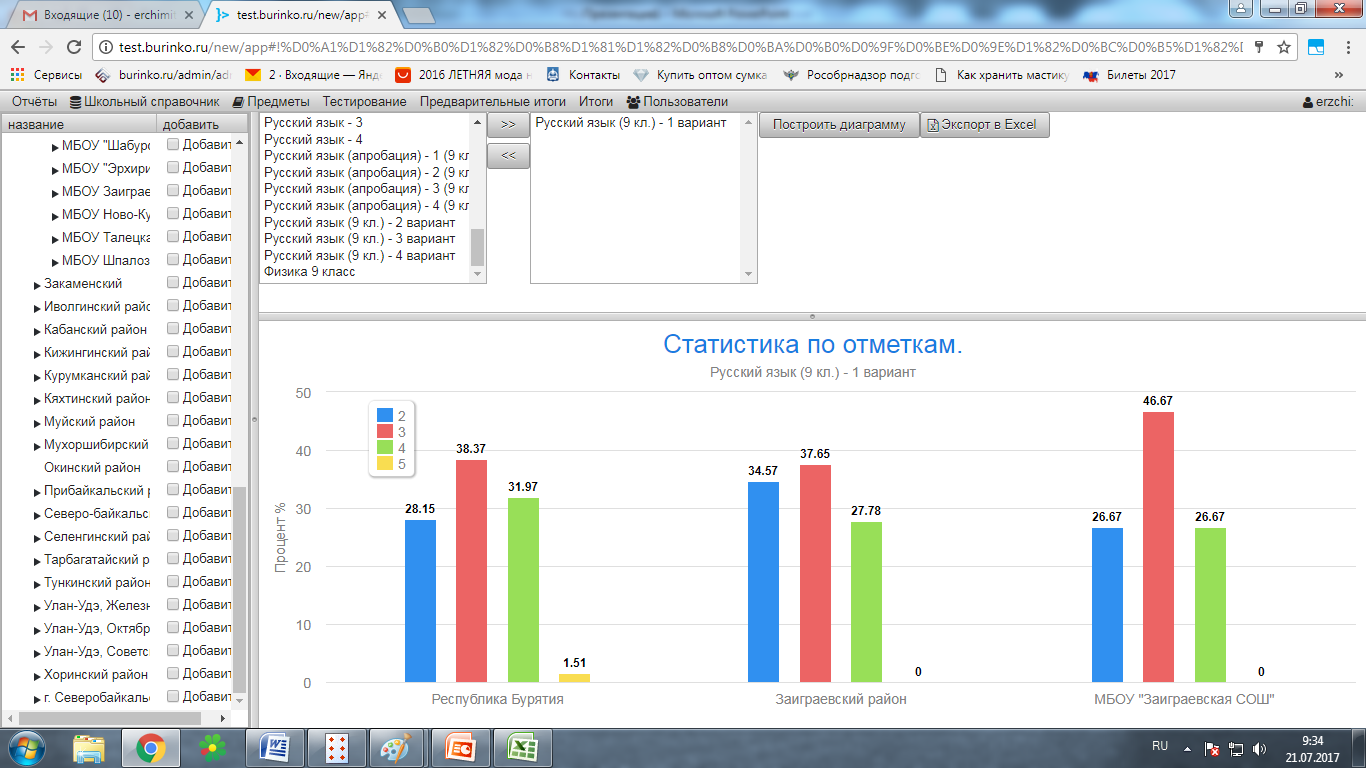 ГБУ «Региональный центр обработки информации и оценки качества образования»
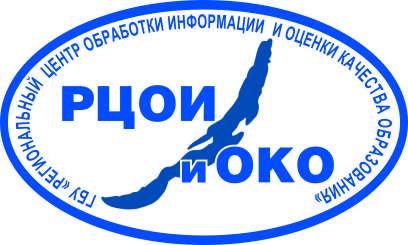 Особенности: 
Гибкие и перенастраиваемые параметры тестирования. 
Наличие модуля для оценки динамики результатов тестирования в разрезе класса, школы, района, региона, предмета и построения диаграмм;
организация внешней экспертизы тестовых заданий;
Наличие модуля для создания шкалы оценки;
Наличие модуля «Паспорт школы»;
Наличие модуля для построения профиля качества образования и их сравнения.
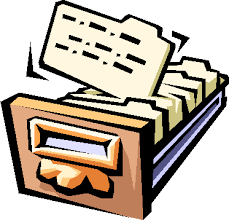 Выездной семинар-совещание в Джидинском районе
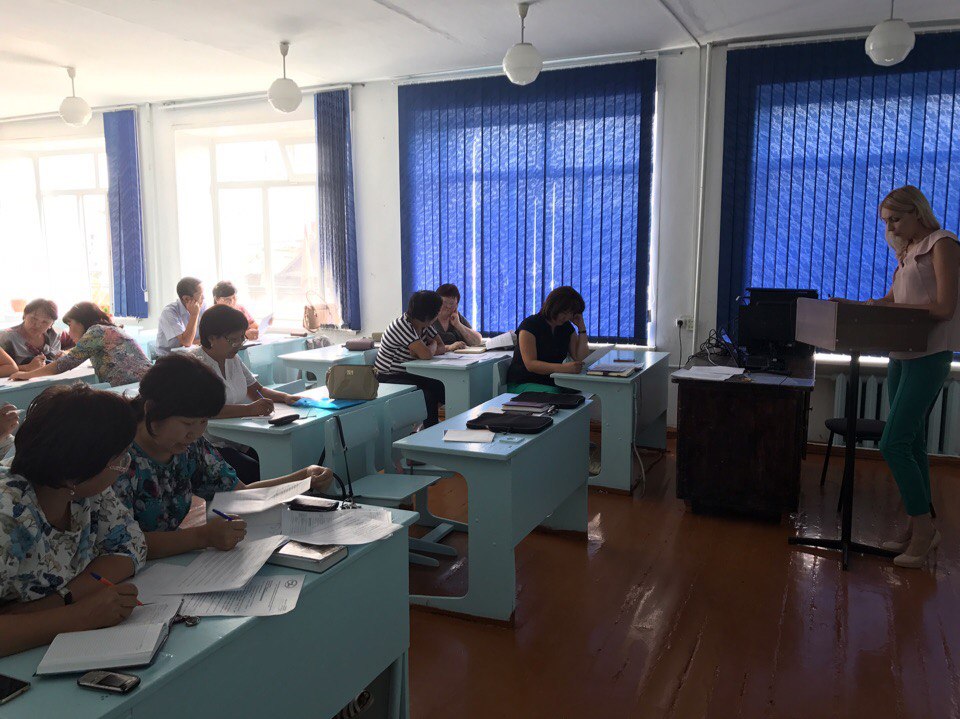 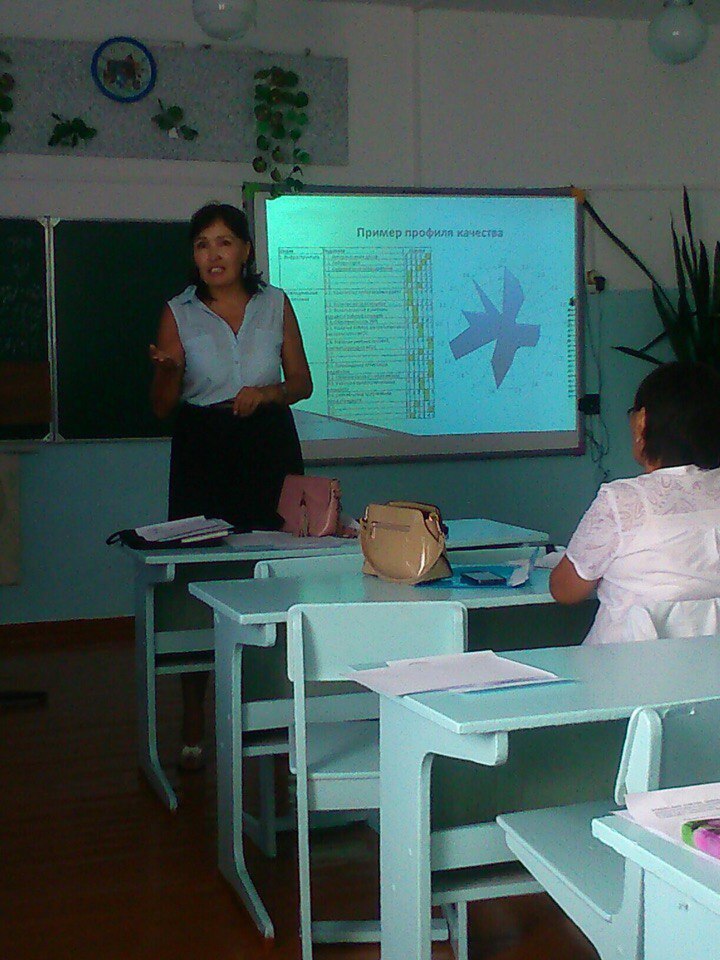 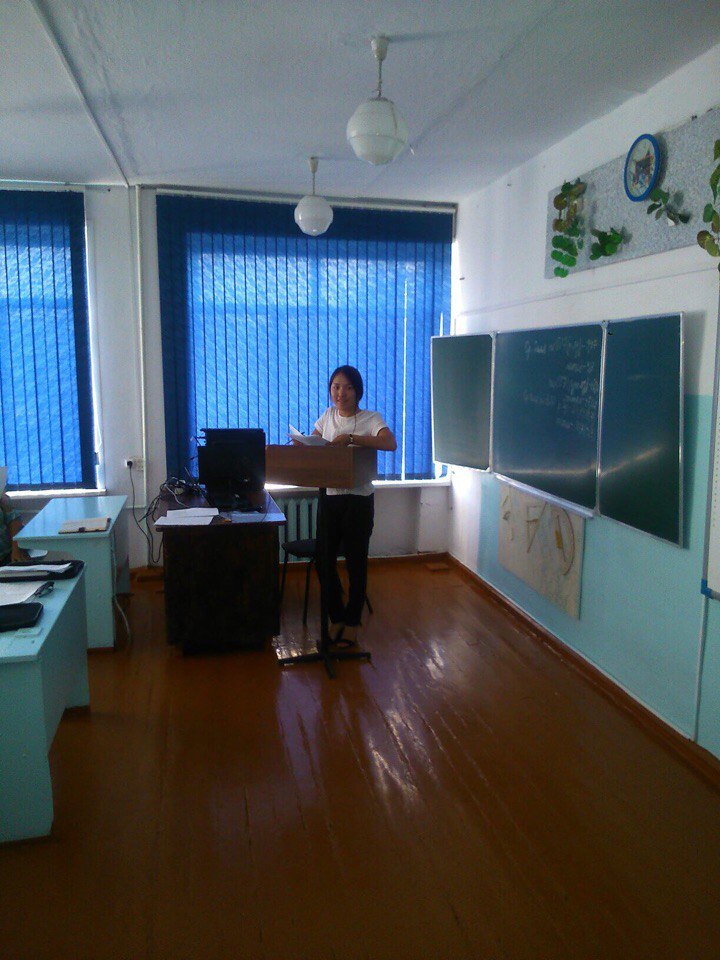 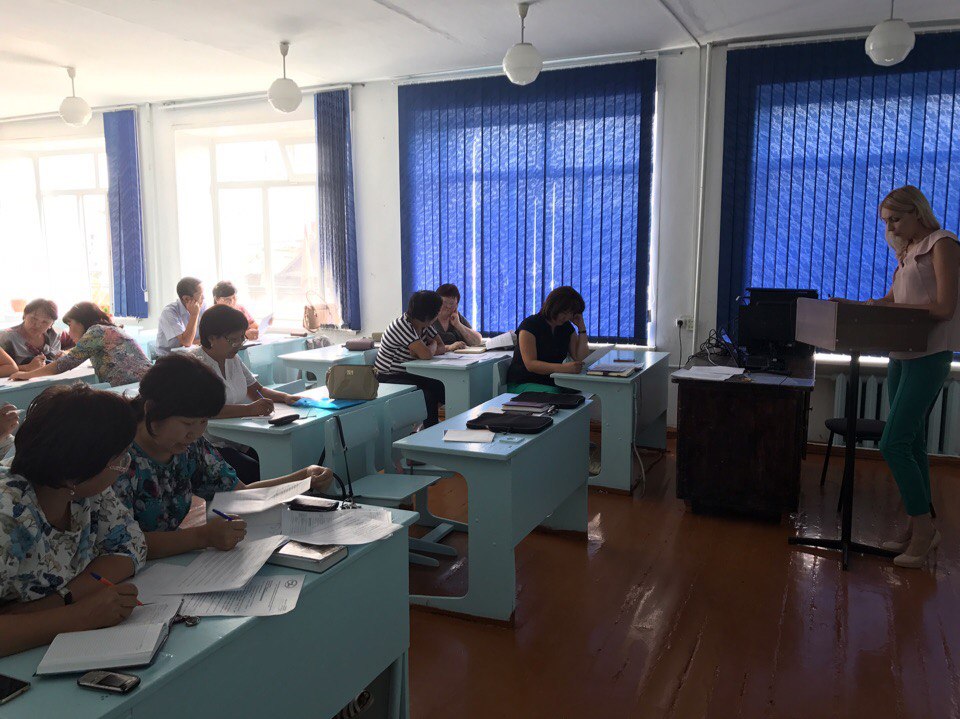 ГБУ «Региональный центр обработки информации и оценки качества образования»
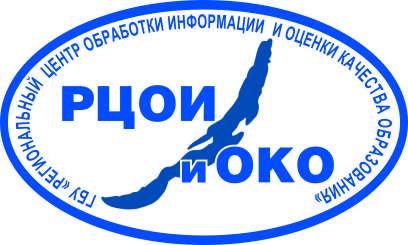 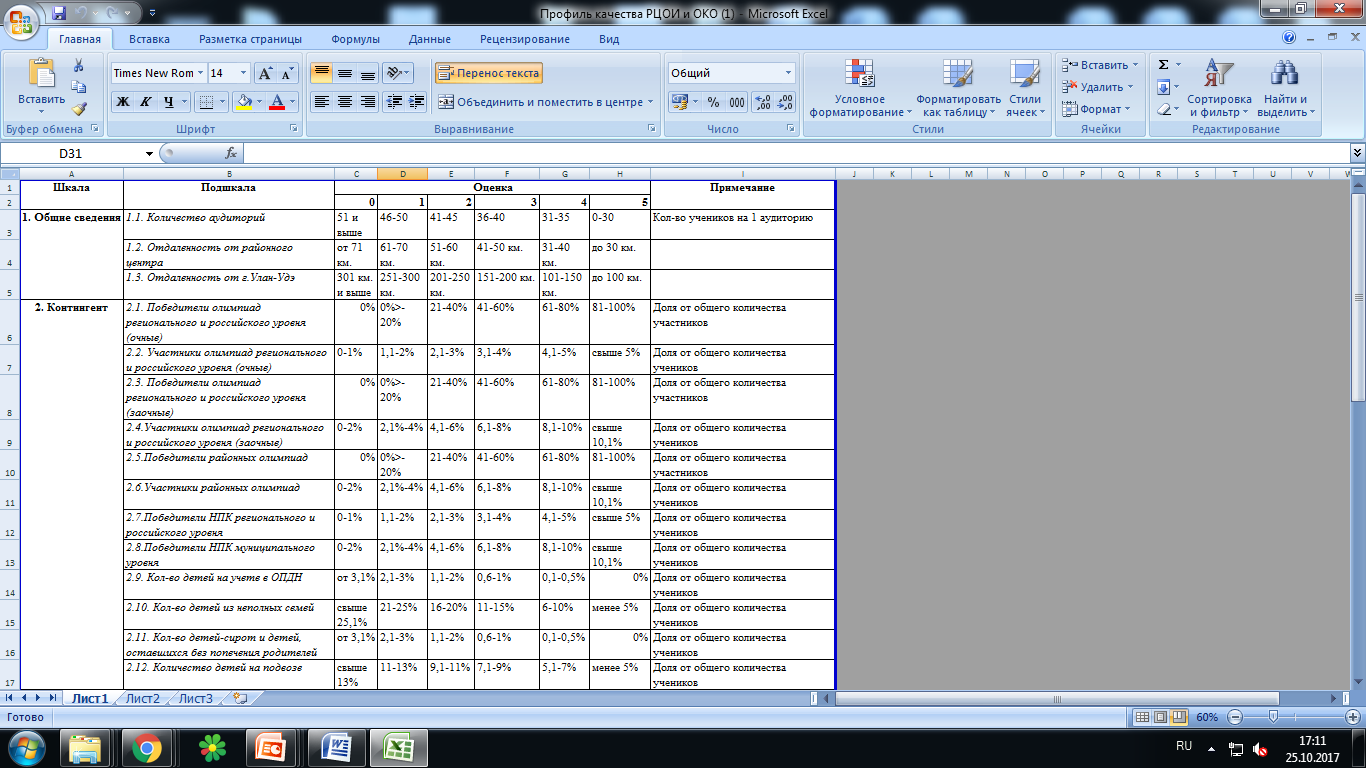 ГБУ «Региональный центр обработки информации и оценки качества образования»
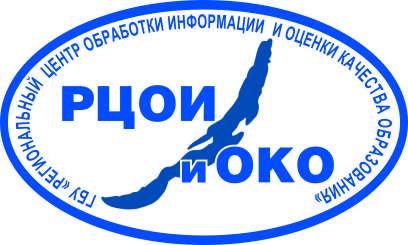 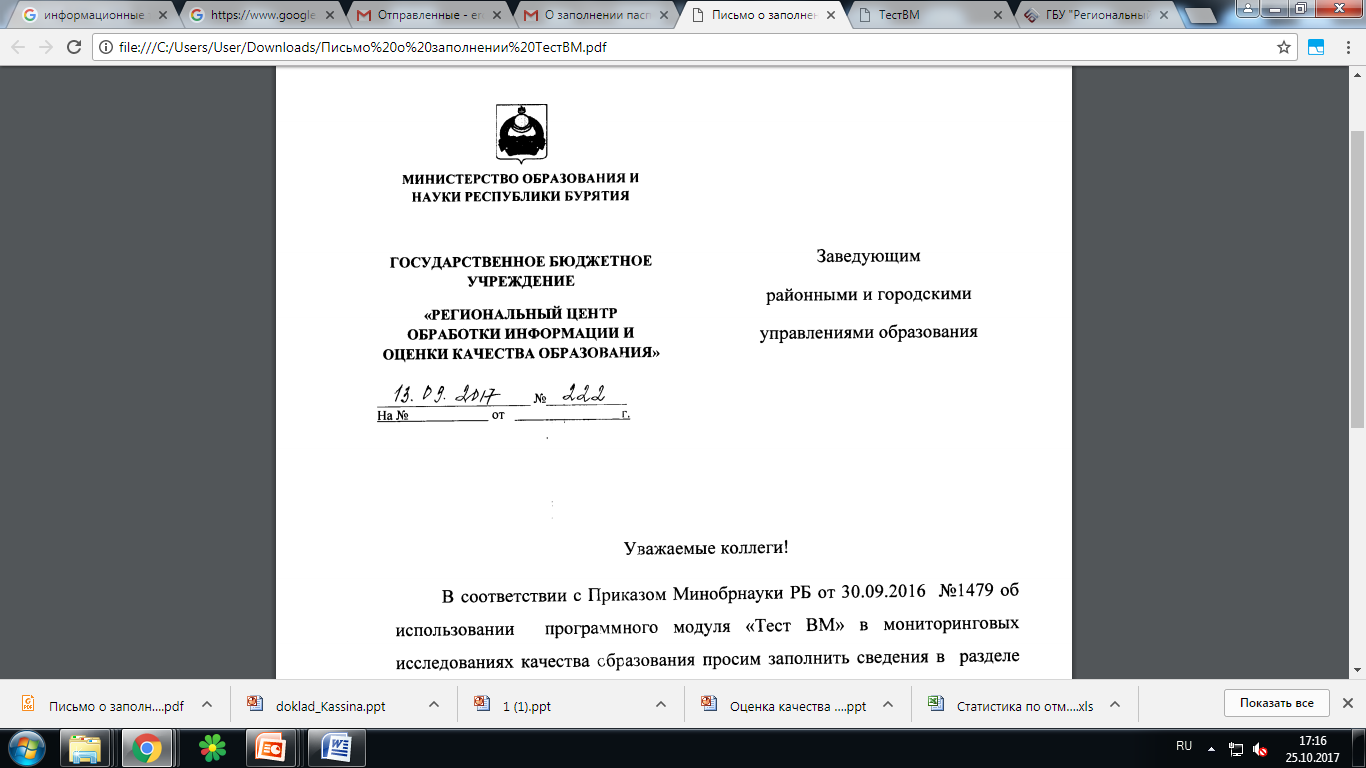 ГБУ «Региональный центр обработки информации и оценки качества образования»
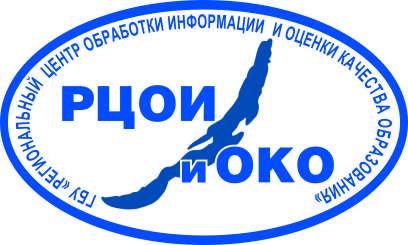 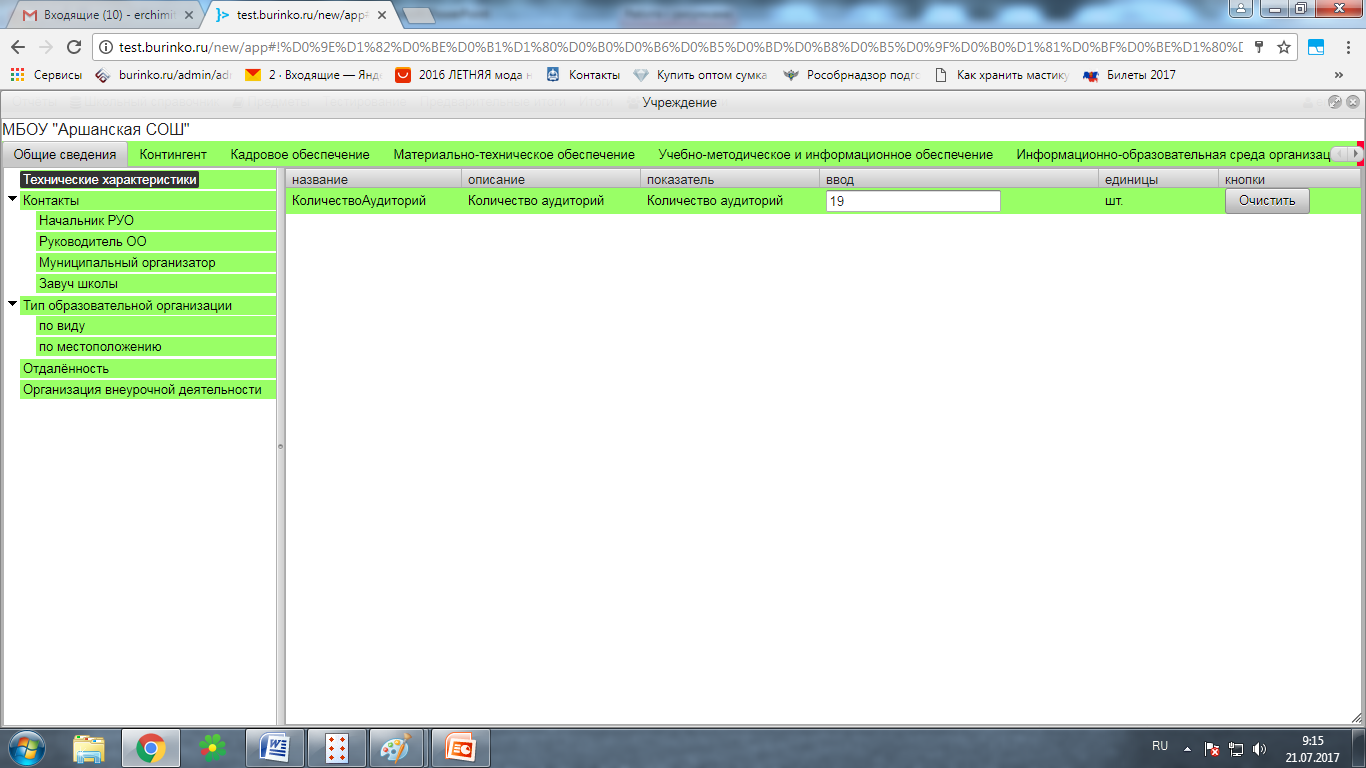 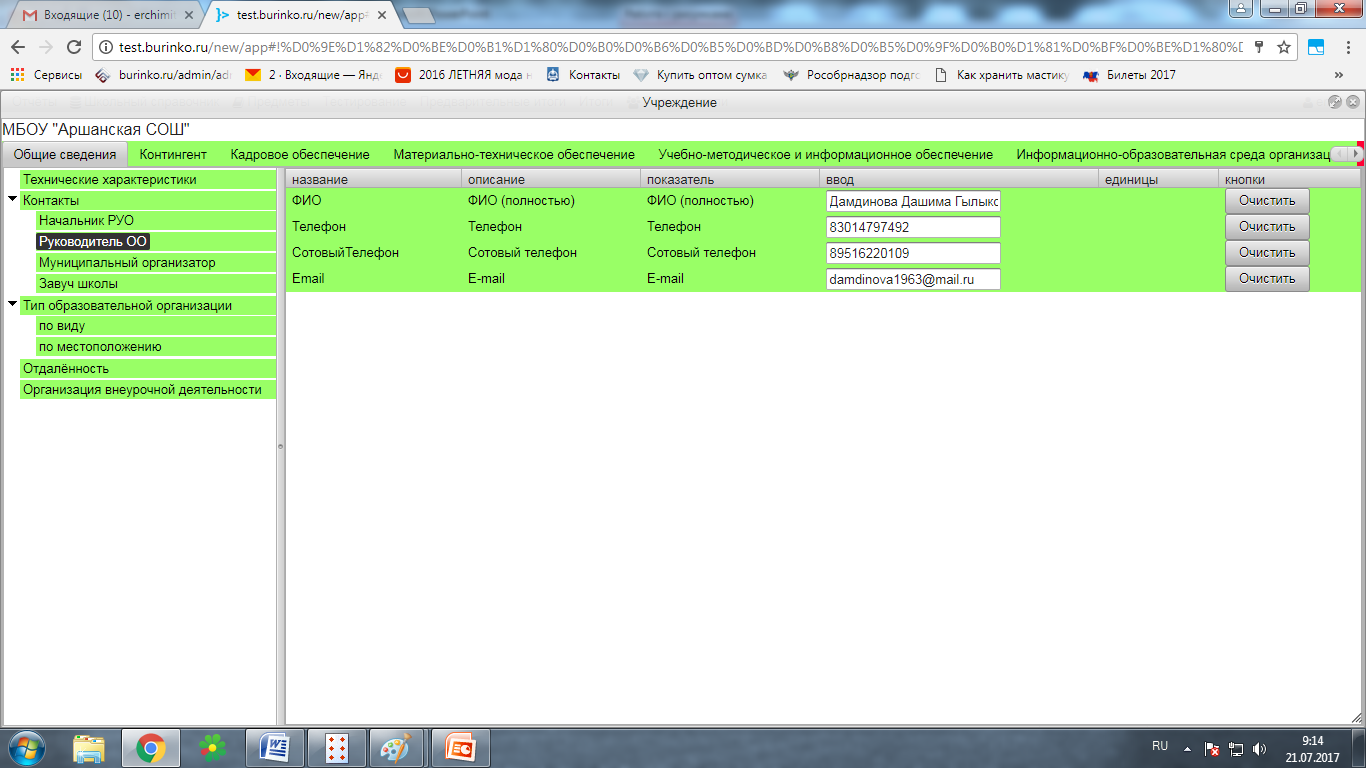 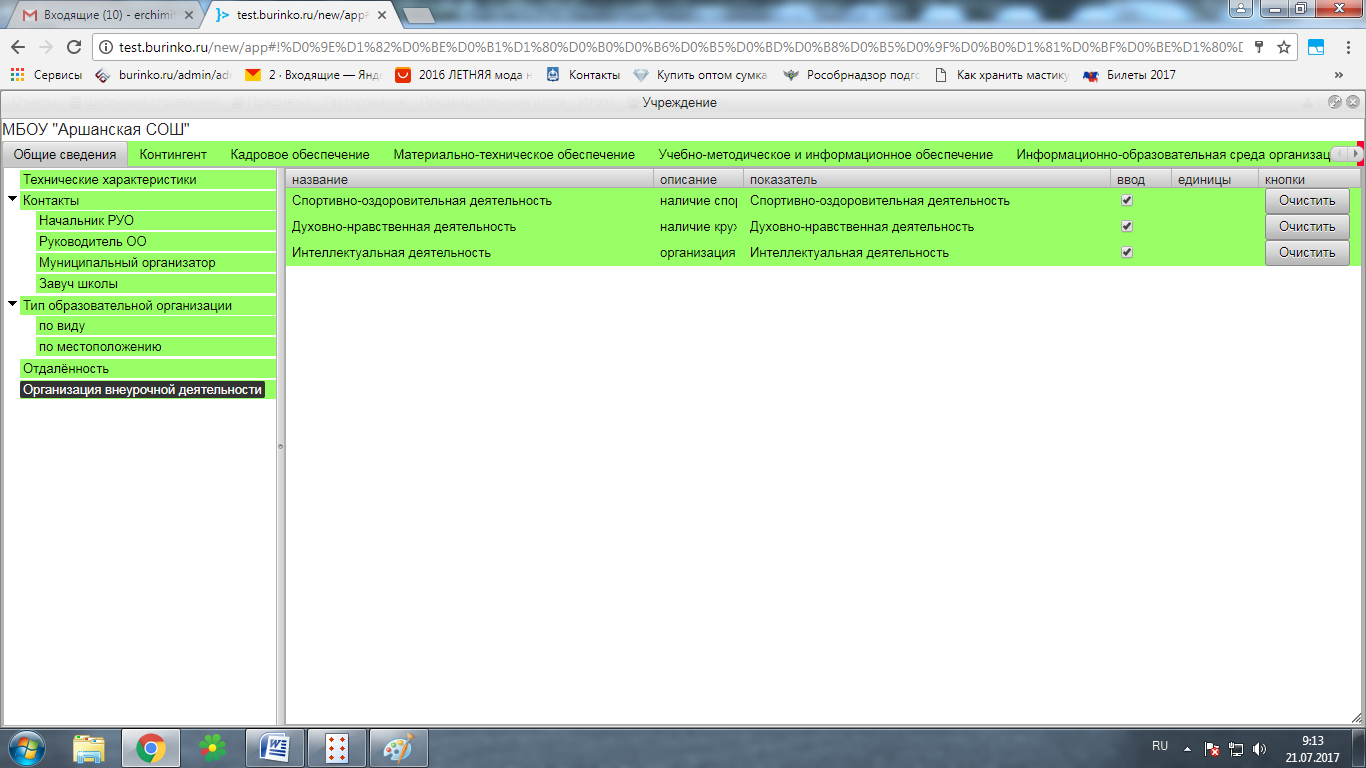 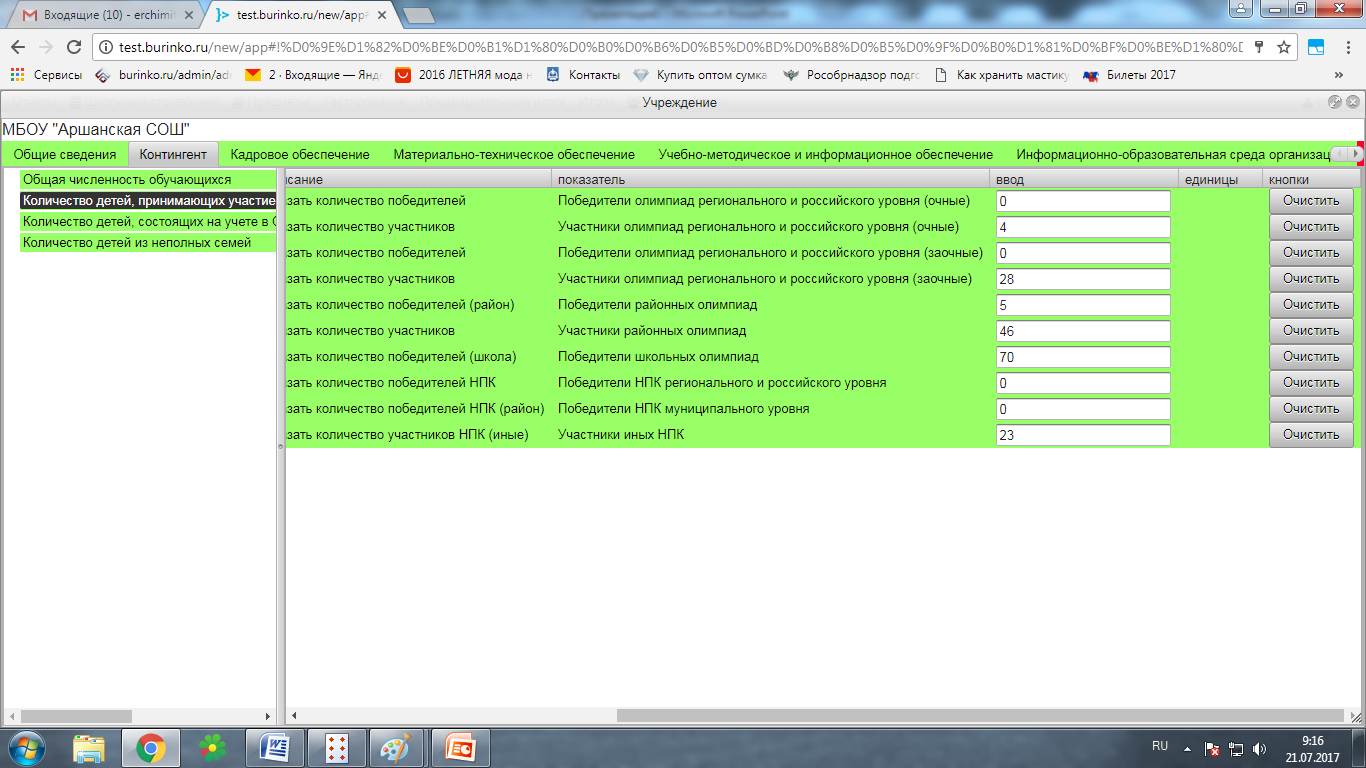 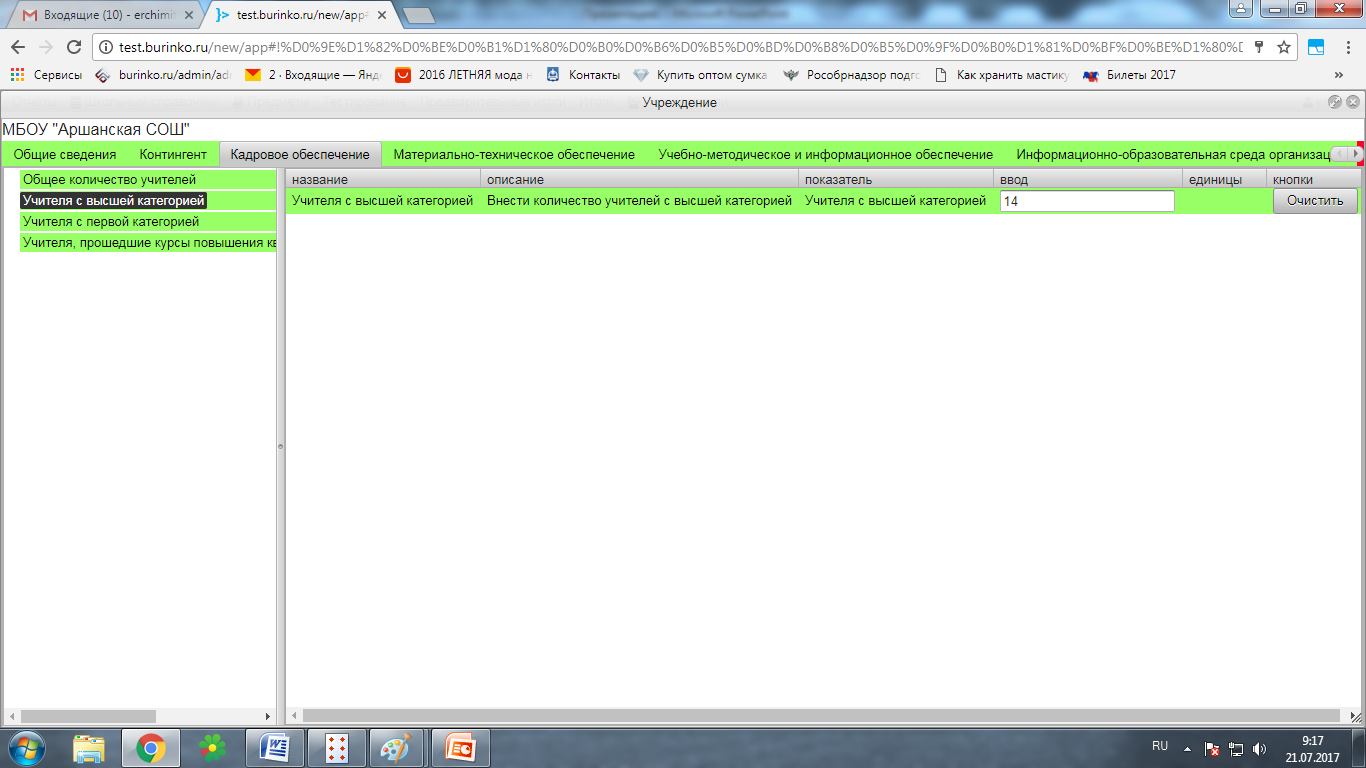 Шкалы комплексной оценки качества образования  в образовательных организациях
Показатели через индикаторы
Подшкала
Общие сведения(3)
Контингент (12)
Кадровое обеспечение(7) 
Материально-т7ническое обеспечение (10)
Учебно-методическое и информационное обеспечение (3)
Информационно-образовательная среда организации(6)
ГБУ «Региональный центр обработки информации и оценки качества образования»
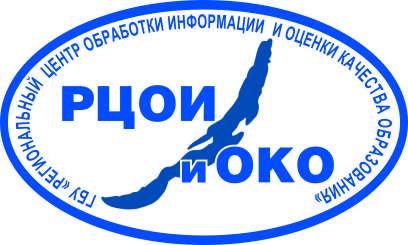 Пример профиля качества
Построение профиля качества образования
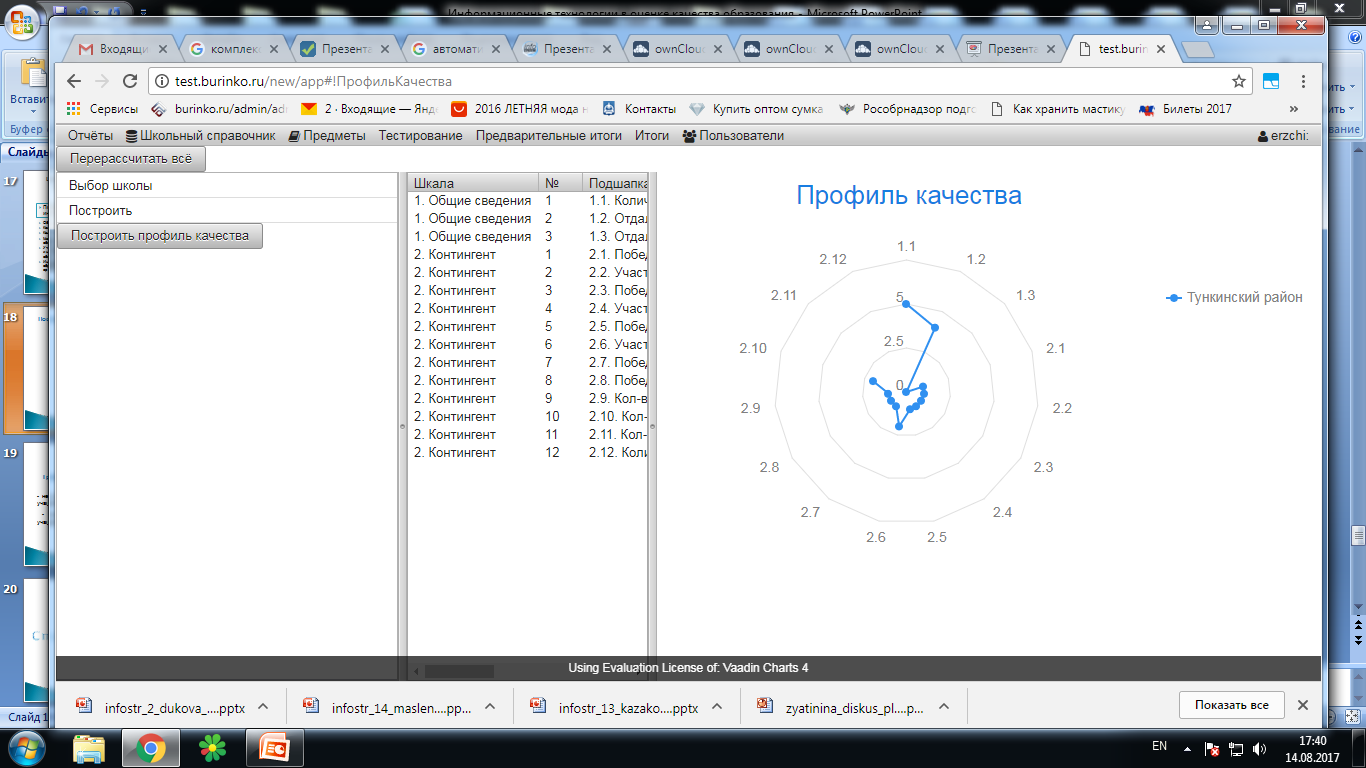 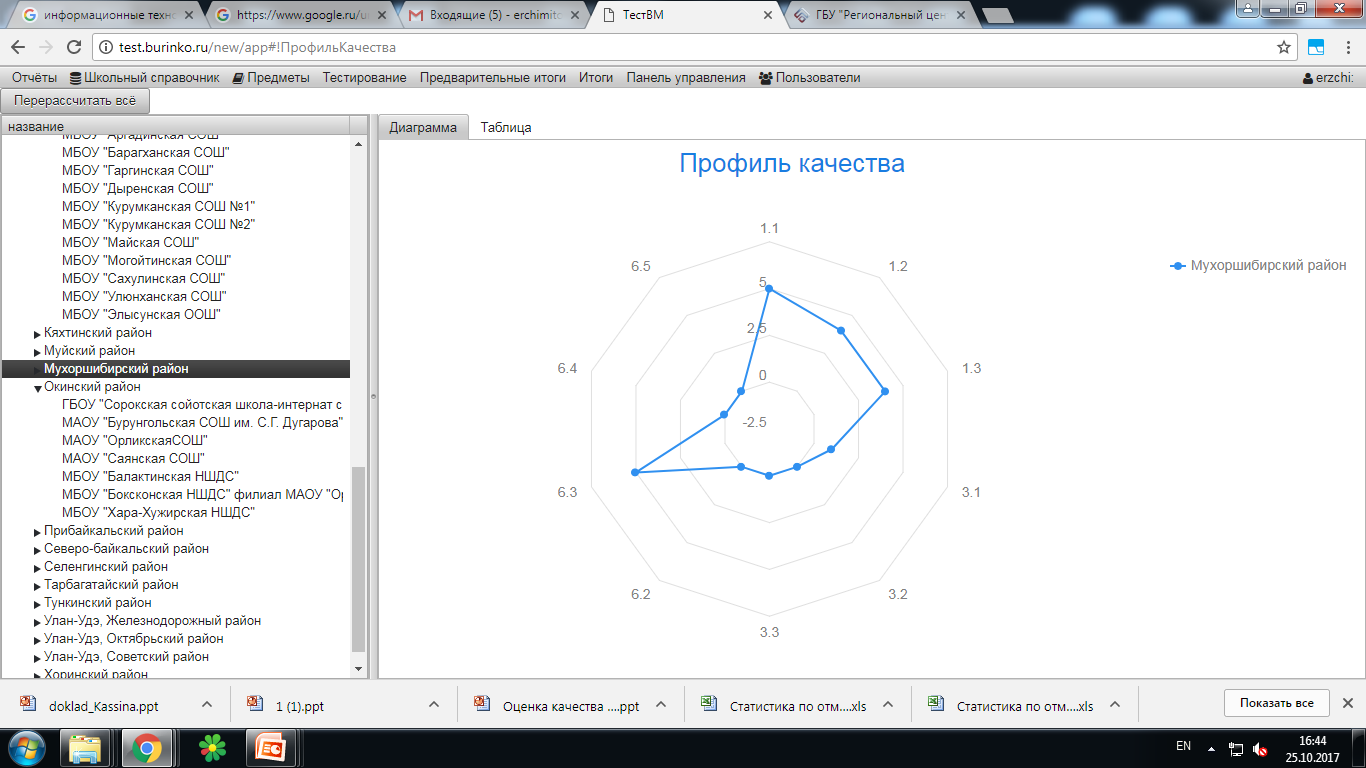 ГБУ «Региональный центр обработки информации и оценки качества образования»
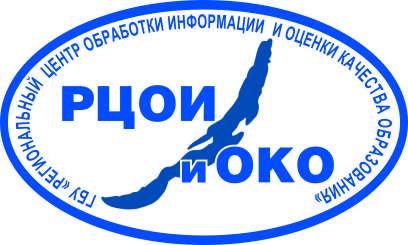 Требования к скорости интернета :


не менее 3Мбит/сек в ОО с количеством учащихся менее 100;

- не менее 5 Мбит/сек в ОО с количеством учащихся более 100.
Спасибо за внимание!